Use Case Modeling
Lecture 04
Outline
Use cases
The purpose of use cases modeling
Where to use?
Use case modeling in agile
Use Cases
Tells “how the system is used by the user”
Just the functional requirements
It captures the dynamic behavior of the system.
Details depend upon the view and intention.
It is a High level analysis
It tells us what functionality is needed
It does not tell us the details of how to
It has both textual and visual representation
Purpose of Use cases
Dynamic behavior
Requirements gathering
Outside view of the system
Internal and external factors
Elements of a use case diagram
Use cases: set of actions
Actors: person, organization, or external system
Associations: interaction between use cases and actors
Boundary Box: indicates the scope of the system
Packages: used to organize model elements into groups
Actor
Someone interacts with use case (system function).
Named by noun.
Actor plays a role in the business
Similar to the concept of user, but a user can play different roles
For example:
A prof. can be instructor and also researcher
plays 2 roles with two systems
Actor triggers use case(s).
Actor has responsibility toward the system (inputs), and Actor have expectations from the system (outputs).
How to identify actors
Who uses the system?
Who installs the system?
Who starts up the system?
Who maintains the system?
Who shuts down the system?
What other systems use this system?
Who gets information from this system?
Who provides information to the system?
Use Case
System function (process - automated or manual)
Named by verb + Noun (or Noun Phrase).
i.e. Do something
Each Actor must be linked to a use case, while some use cases may not be linked to actors.
How to identify use cases
What functions will the actor want from the system?
Does the system store information? What actors will create, read, update or delete this information?
Are there any external events the system must know about? What actor informs the system of those events?
Association
The participation of an actor in a use case is shown by connecting a actor to a use case by a solid link.
Actors may be connected to use cases by associations, indicating that the actor and the use case communicate with one another using messages.
System boundary
The system boundary is potentially the entire system as defined in the requirements document.
For large and complex systems, each modules may be the system boundary.
For example, for an ERP system for an organization, each of the modules such as personal, payroll, accounting, etc.
can form a system boundary for use cases specific to each of these business functions.
The entire system can span all of these modules depicting the overall system boundary
Extending use case
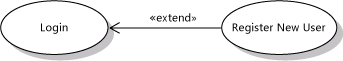 Indicates that an "Invalid Password" use case may include (subject to specified in the extension) the behavior specified by base use case "Login Account".
Depict with a directed arrow having a dotted line. The tip of arrowhead points to the base use case and the child use case is connected at the base of the arrow.
The stereotype "<<extends>>" identifies as an extend relationship
Including a use case
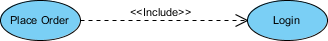 When a use case is depicted as using functionality of another functionality of another use case, this relationship between the use cases is named as an include or uses relationship.
A use case includes the functionality described in another use case as a part of its business process flow.
A uses relationship from base use case to child use case indicates that an instance of the base use case will include the behavior as specified in the child use case.
An include relationship is depicted with a directed arrow having a dotted line. The tip of arrowhead points to the child use case and the parent use case connected at base of the arrow.
The stereotype "<<include>>" identifies the relationship as an include relationship.
Generalization of use case
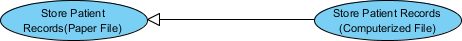 A generalization relationship is a parent-child relationship between use cases.
The child use case in the generalization relationship has the underlying business process meaning, but is an enhancement of the parent use case.
Generalization is shown as a directed arrow with a triangle arrowhead.
The child use case is connected at the base of the arrow. The tip of the arrow is connected to the parent use case.
Creating Use Case Diagrams
Identify all the actors
Now you should identify how the actors interact with the system
This will give you the use cases
Show the interaction with association
Don’t use arrows at start
Don’t worry you can modify it any time
Now try finding similarities between use cases and model them using
Extends
Includes
Inheritance
Use case modeling in agile
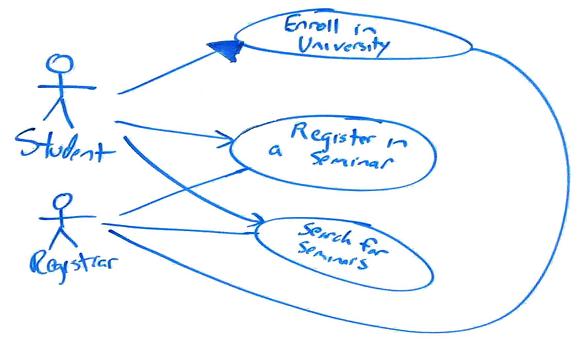 Keep it as simple as possible
Use simple, flexible tools
Content is more important than representation
It is ok if it is not complete. You can add details later.
Some tips
Always structure and organize the use case diagram from the perspective of actors.
Use cases should start off simple and at the highest view possible. Only then can they be refined and detailed further.
Use case diagrams are based upon functionality and thus should focus on the "what" and not the "how".
Quiz no 02
Web Customer actor uses some web site to make purchases online. Top level use cases are View Items, Make Purchase and Client Register. View Items use case could be used by customer as top level use case if customer only wants to find and see some products. This use case could also be used as a part of Make Purchase use case. Client Register use case allows customer to register on the web site, for example to get some coupons or be invited to private sales. Note, that Checkout use case is included use case not available by itself - checkout is part of making purchase.
Sol